Grade 2/3
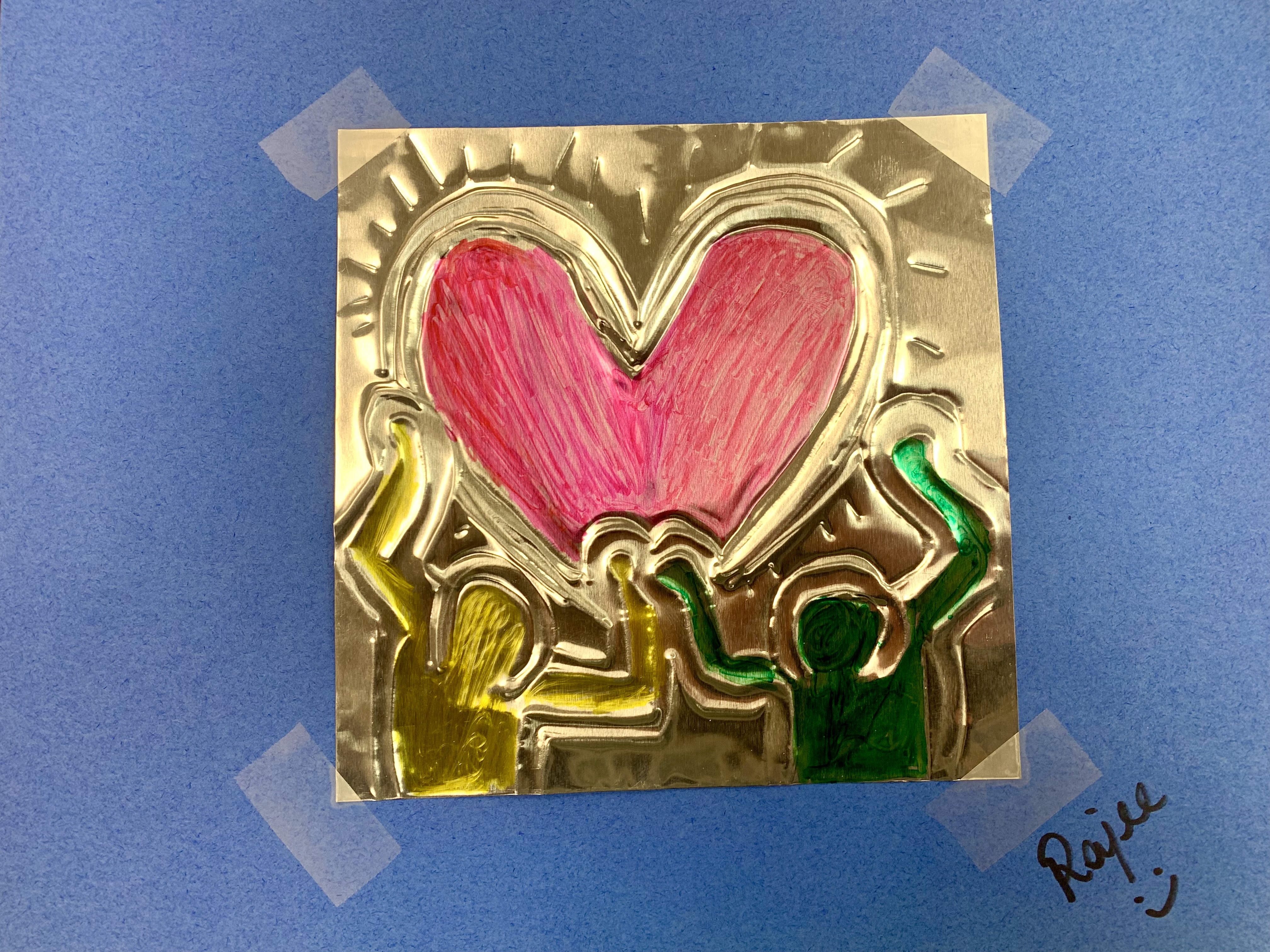 Embossed figures in motion – Keith HaringMarch 2023Rajee Subramanian
Keith Haring
Born on May 4, 1958, in Reading, Pennsylvania.  
Famous for  his bold drawings/color, cartoon, pop art, graffiti art 
Fascinated by the popular cartoon art of Walt Disney and Charles Schultz. 
Studied art in New York visual arts university
He created his own store to sell his art on objects and everyday items. 
He did numerous workshops for children
He left the world on Feb 16, 1990 
His work is exhibited in famous museums around the world
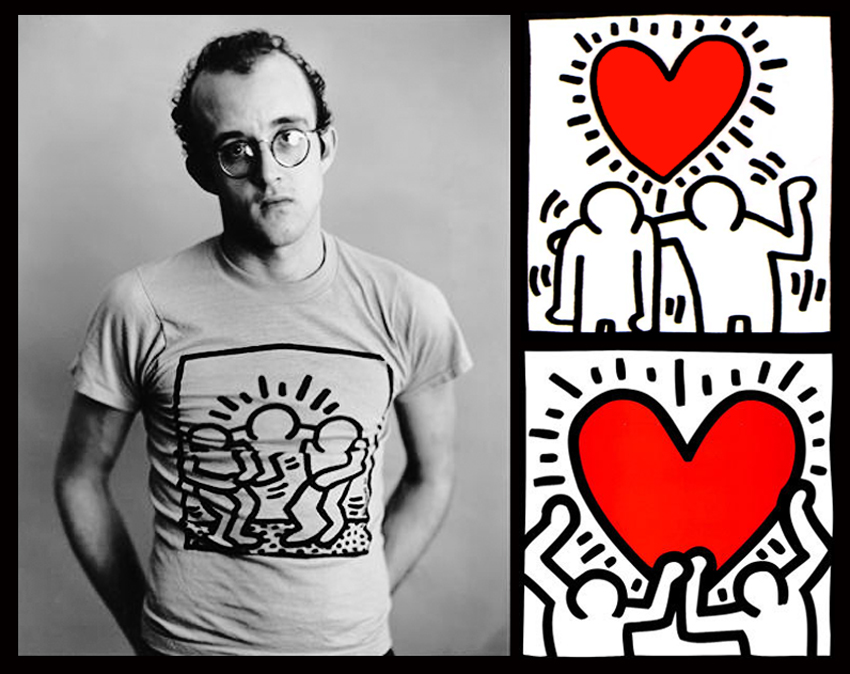 Photos of some of his Subway Drawings:
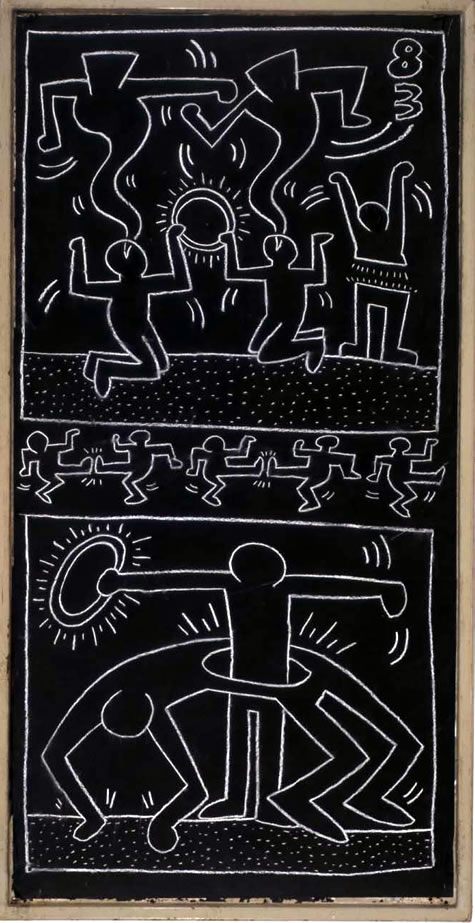 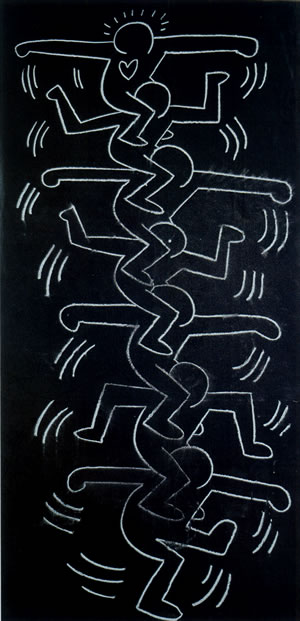 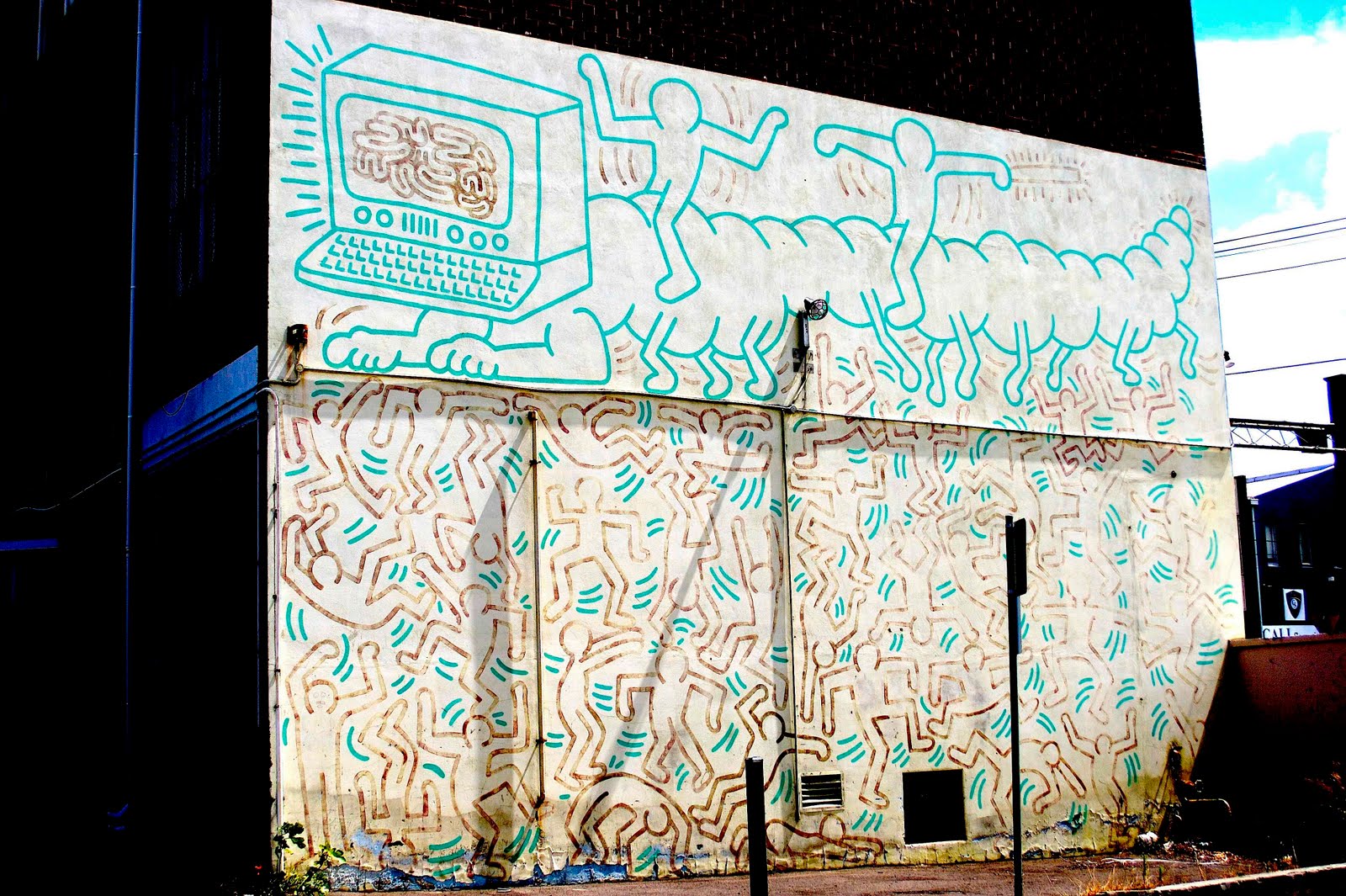 He transferred stick figures into work of art
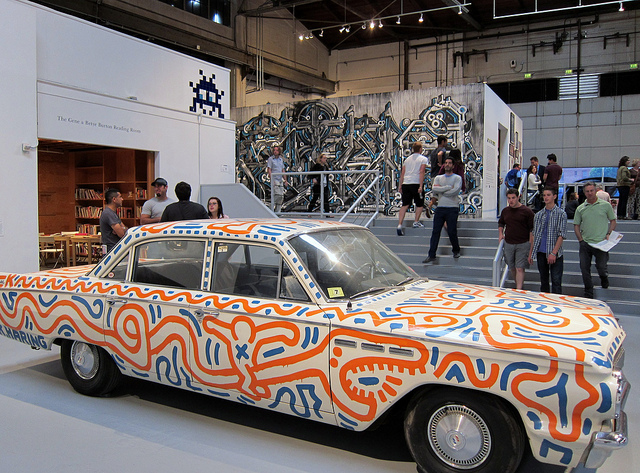 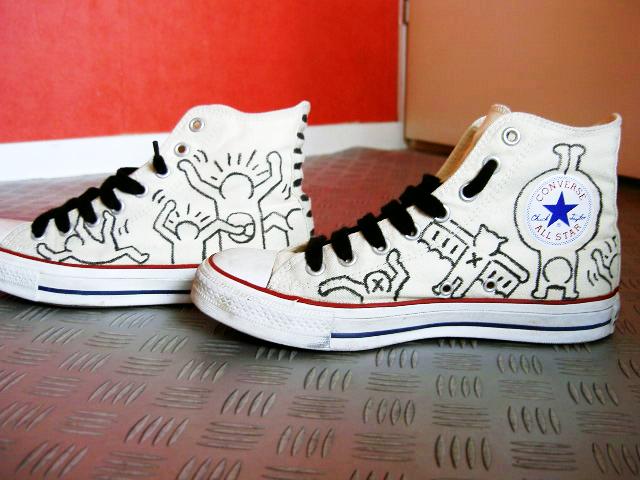 He would draw and paint on almost anything and everything
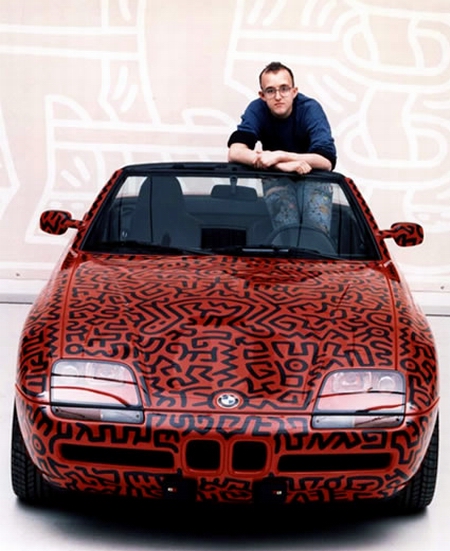 He painted  
   his 
  own   
   car, 

   and…
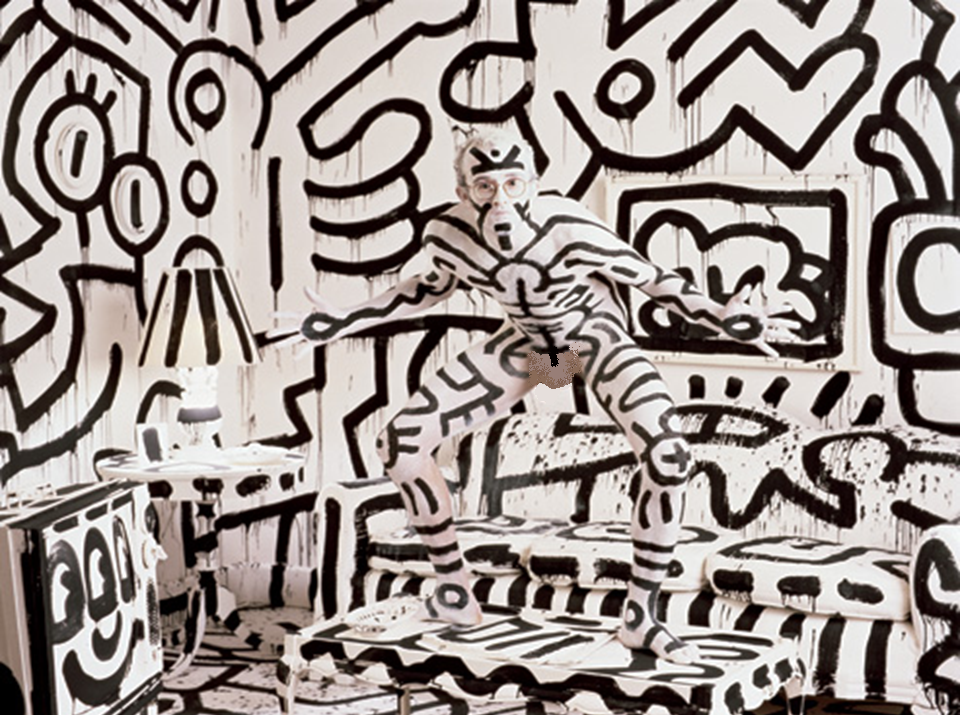 …EVEN HIMSELF!
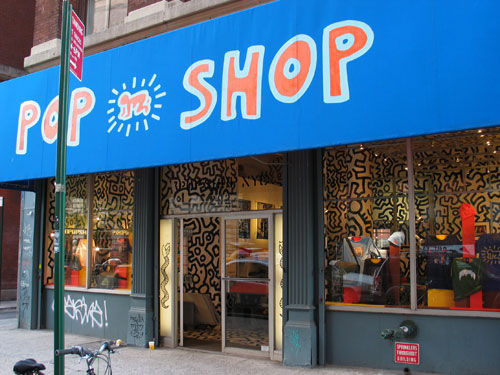 He opened a  store in New York to sell his own artwork.
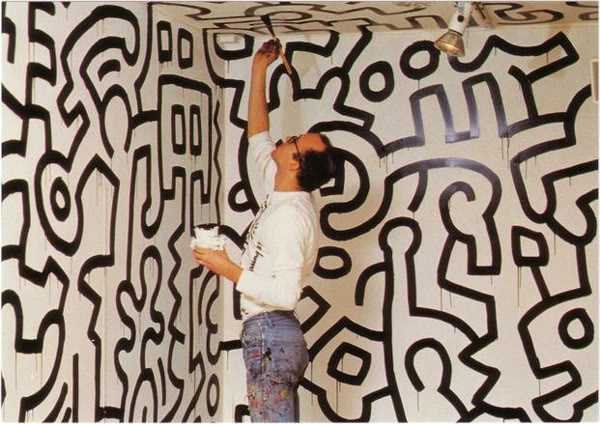 He painted the inside in his own signature style.
What kinds of things could you buy at the Pop Shop?
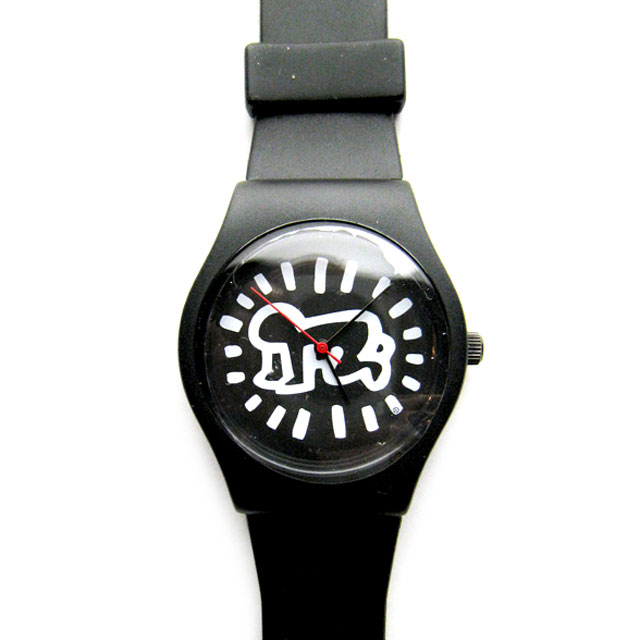 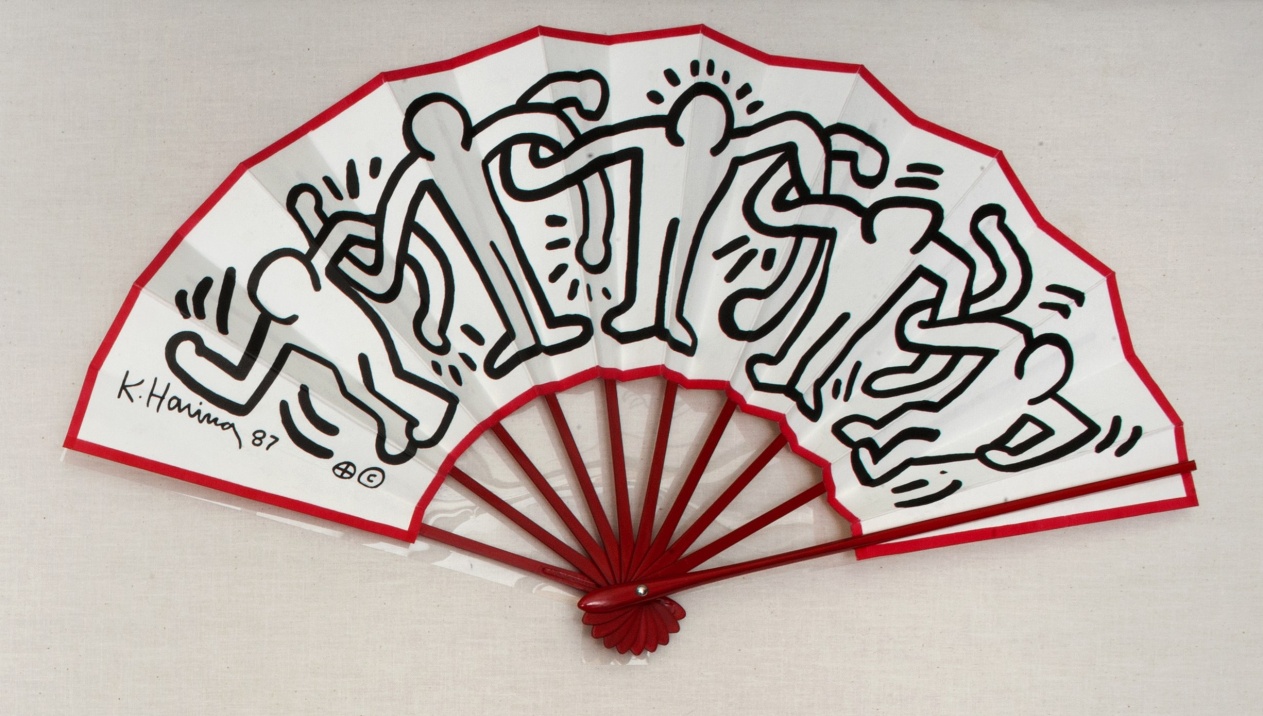 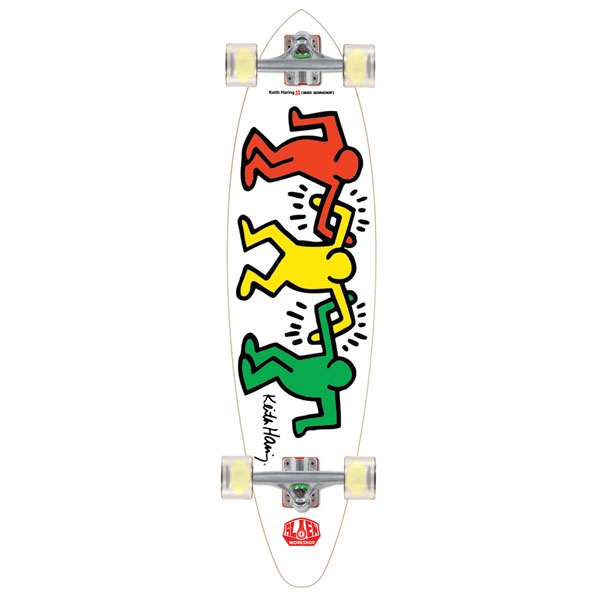 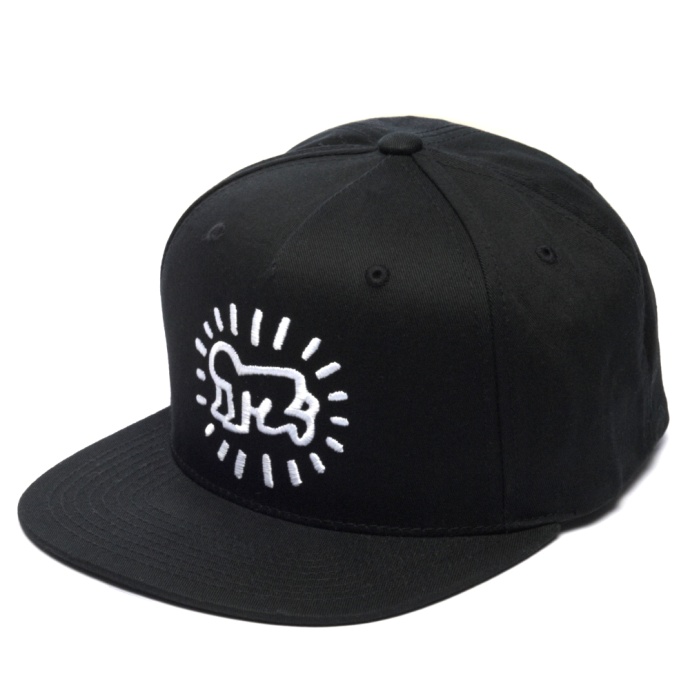 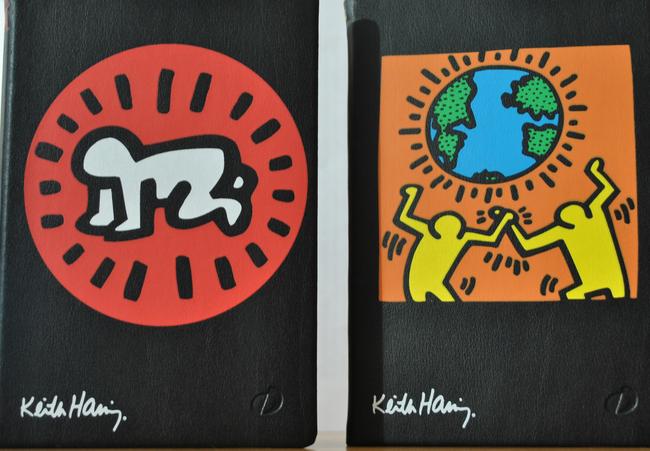 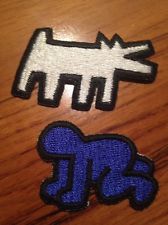 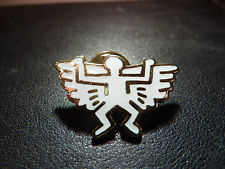 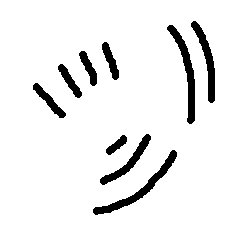 He used action marks to bring his figures to life:
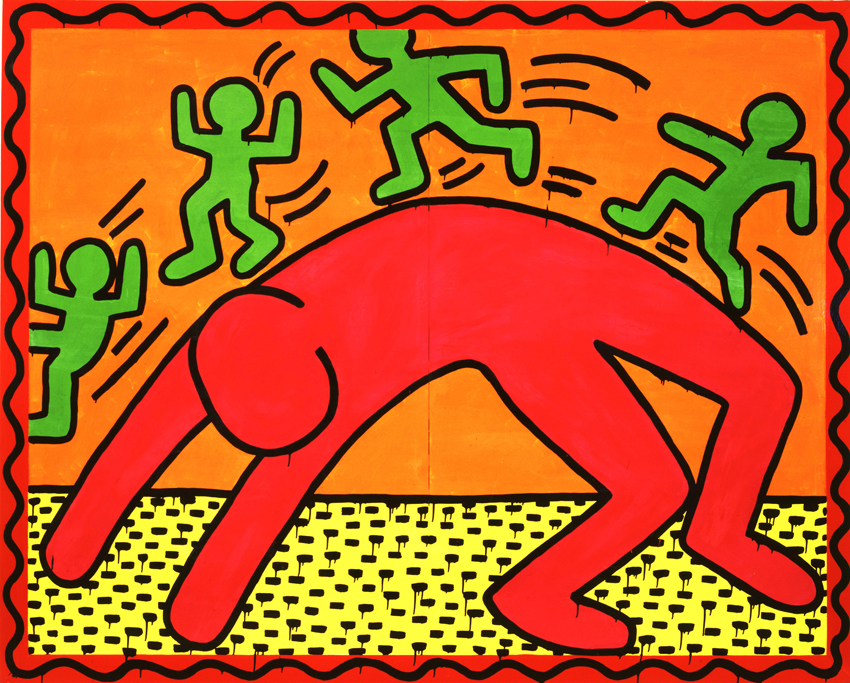 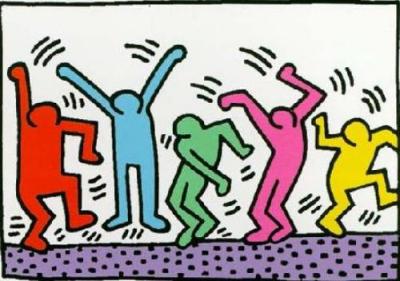 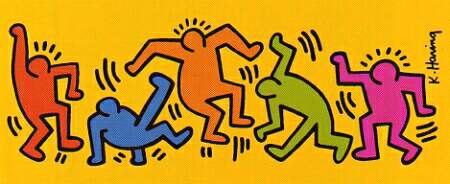 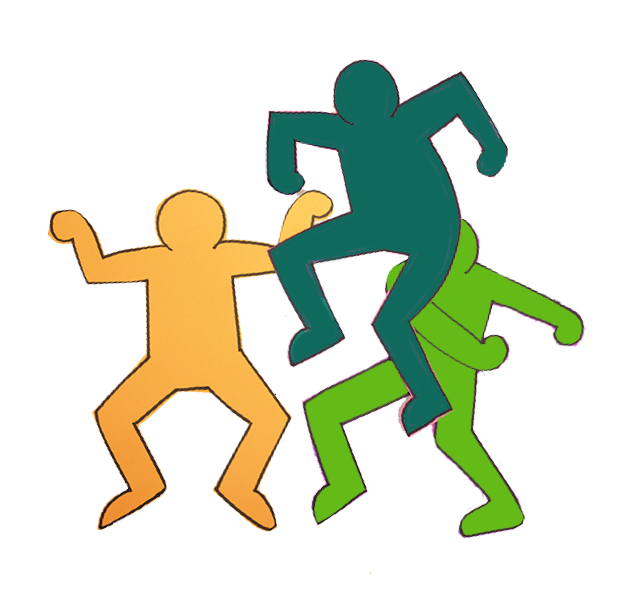 Art Principles Movement & Rhythm
MOVEMENT is the path the viewer’s eye takes through a work of art. 
Movement is used to create the look and feeling of action in artwork. 
Movement can be directed along lines, edges, shapes and color
Art technique  -  Metal Tooling
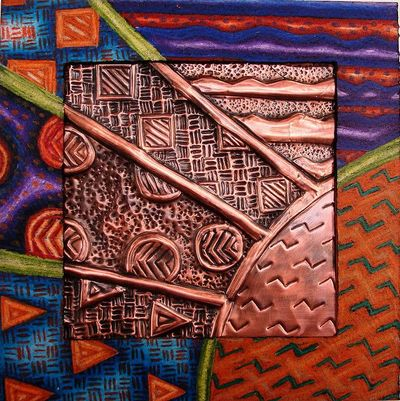 Metal tooling is a centuries-old art
Metal tooling is a  soft metal is worked with a rounded tool on the back side in order to create a raised design on the front. 
Mexican and South American artists call this art form repajado
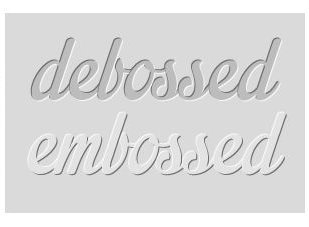 Art technique  -  Embossing
An embossed pattern is raised ridges  against the material

A debossed pattern is sunken into the surface of the material

So you tool on one side that is  debossed and the other  side is embossed
Color on the embossed side
Safety guidelines - working with metal foil
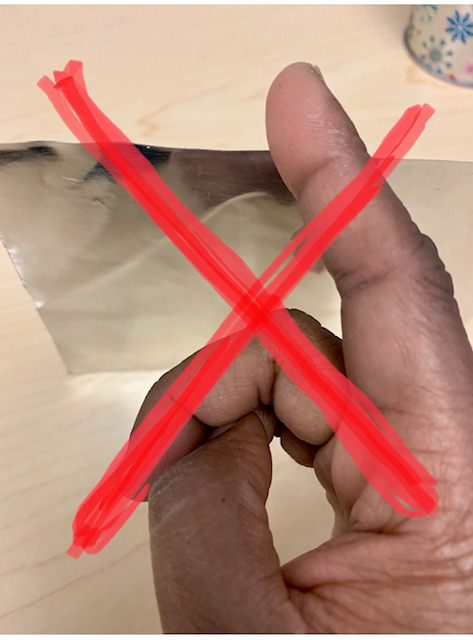 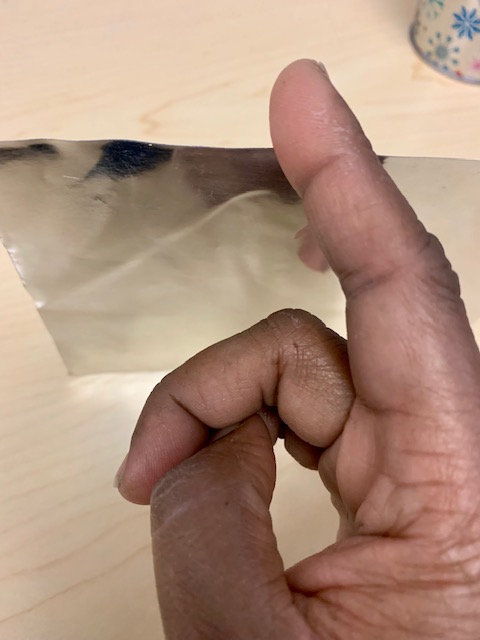 Metal foil can be sharp at the edges 
It may be tempting to touch and feel the metal foil 
Be gentle. Do not grasp/snatch the metal.
Never run your fingers along the edges of the metal foil
Just like paper cut it can cut your self
Materials
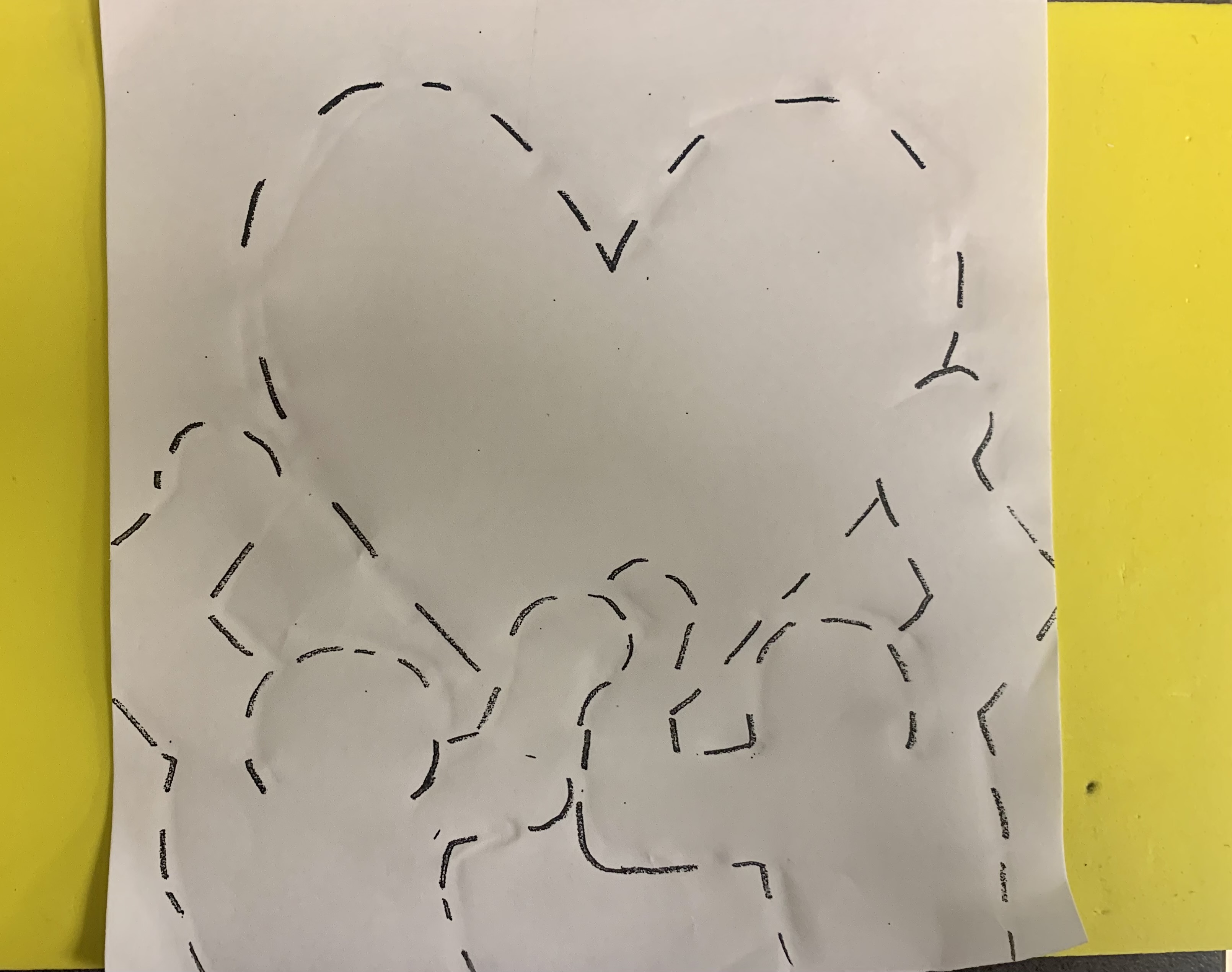 GRADE 2&3
6x6 tin foil  (silver for grade 2 & 3)
Grade specific Template 
Wooden skewers 
Blunt pencil
Tape
Foam sheets
Colored sharpies
Colored construction sheet/any backing paper (All grades)
Step 4: Tape the template and the foil  on the both sides on the foam sheet
Procedure for Tooling (All grades)
Step 1:Place the foam sheet
Step 2: Then place  the tin foil on the foam sheet and tape it
Step 3: Place the template on the foam sheet
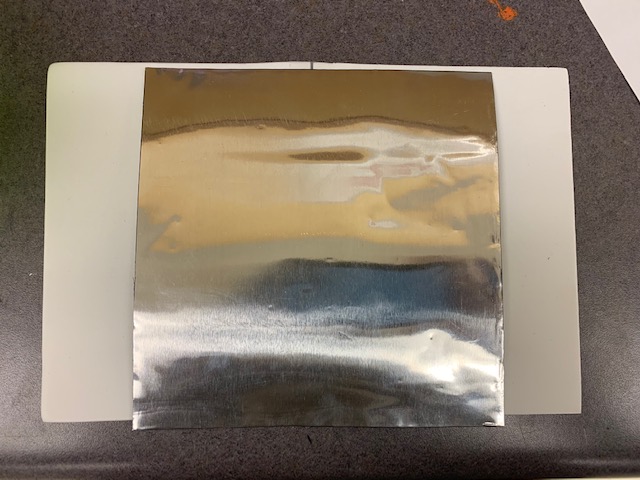 Procedure for Tooling & Embossing (All grades)
Step 7: Retrace the lines using wooden skewers or pencil  to make sure the tooling has depth
Step 8 : Flip the foil to see the embossed side
(The ridges are clear)
Step 6: Remove the tape and the template once completed
Step 5: trace the image hard and connect the dots  using a blunt pencil
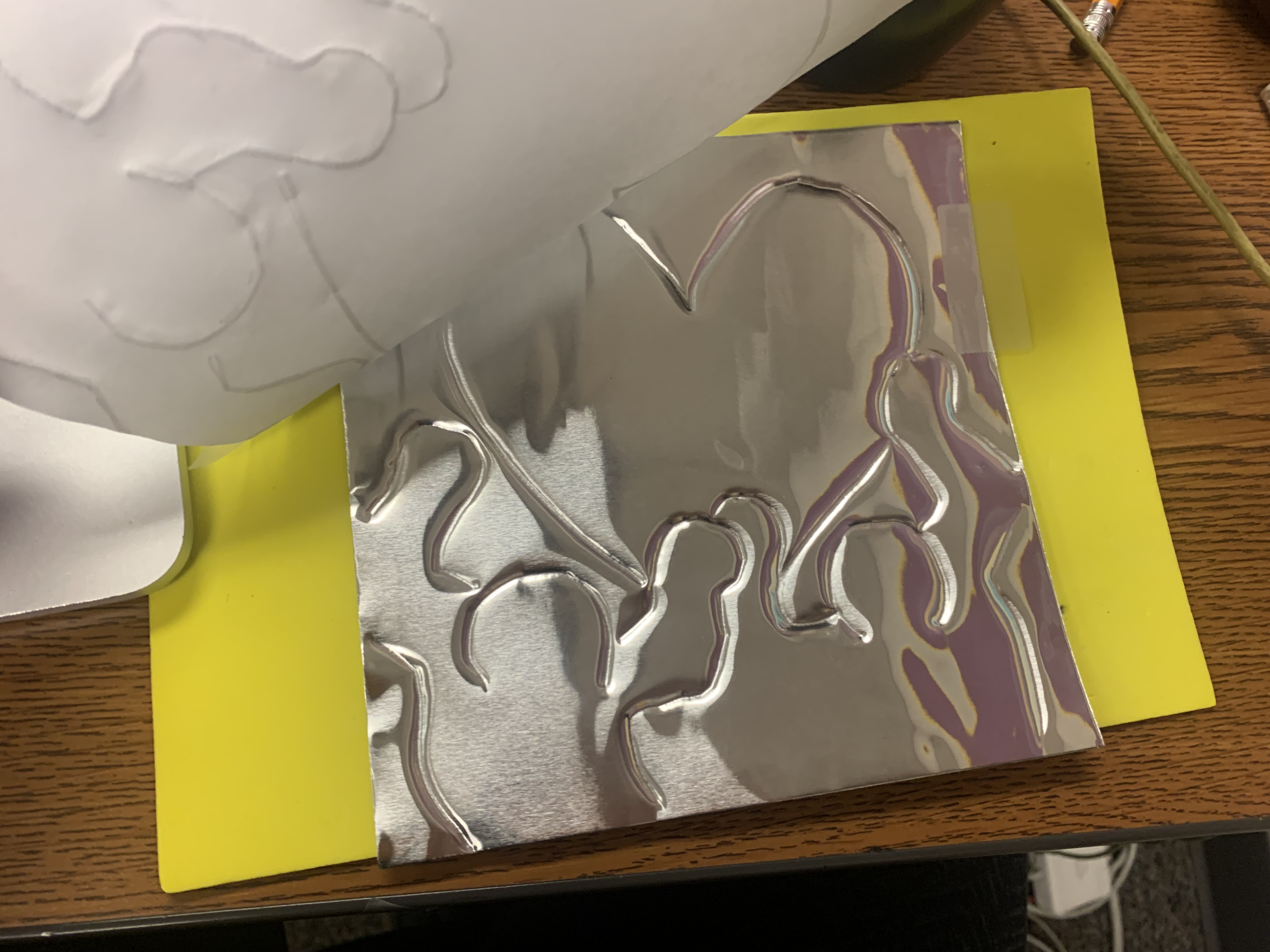 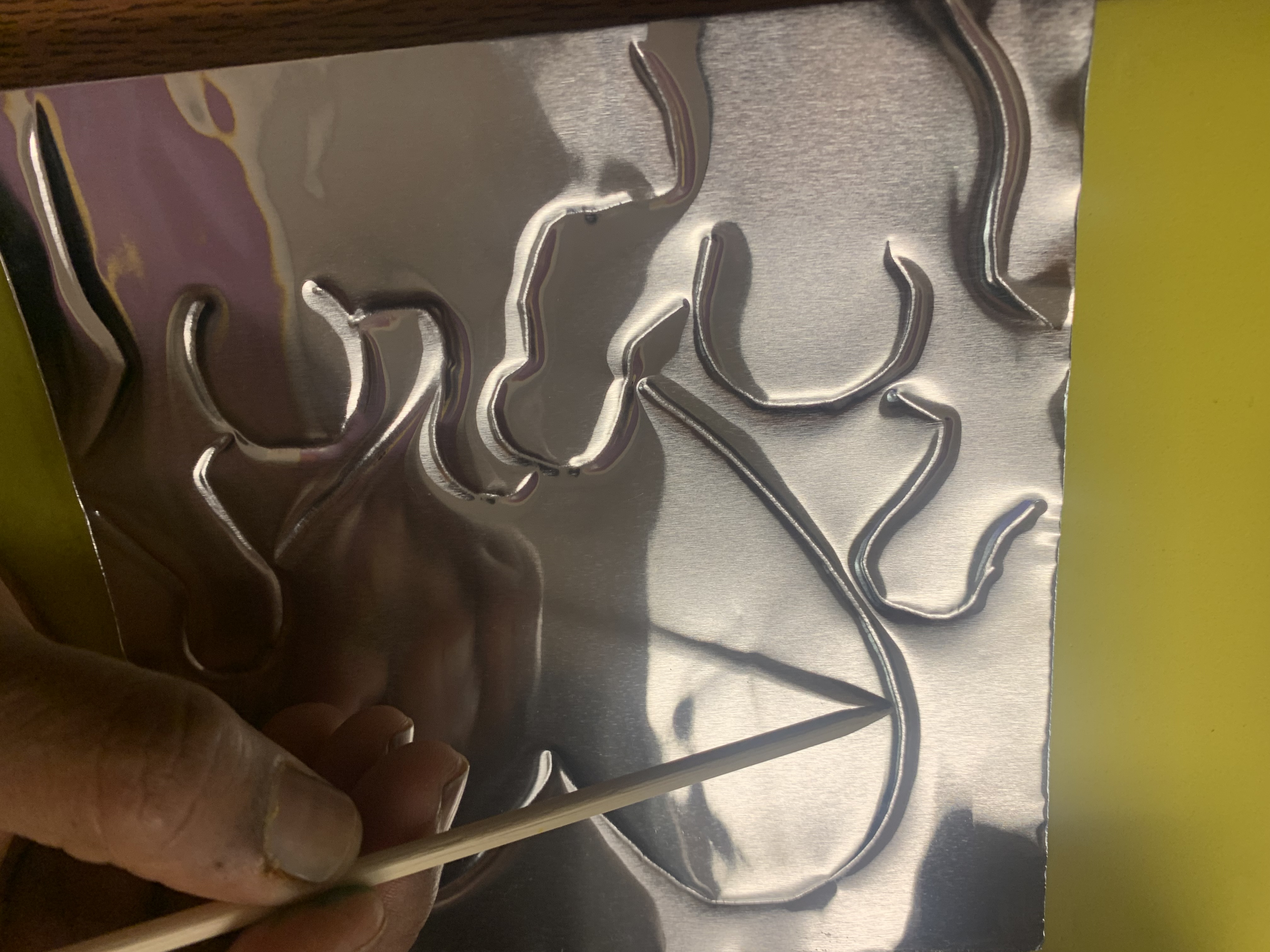 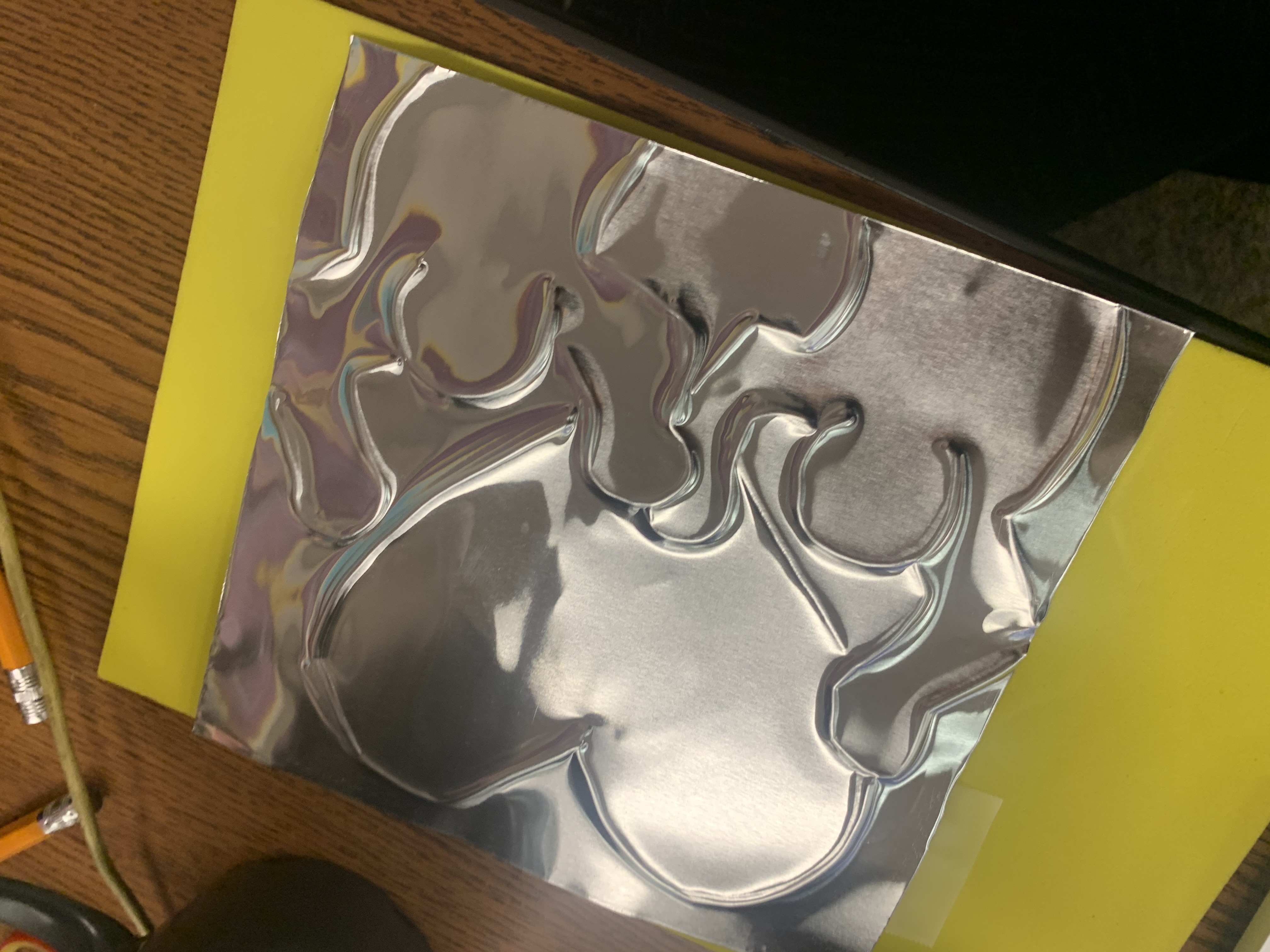 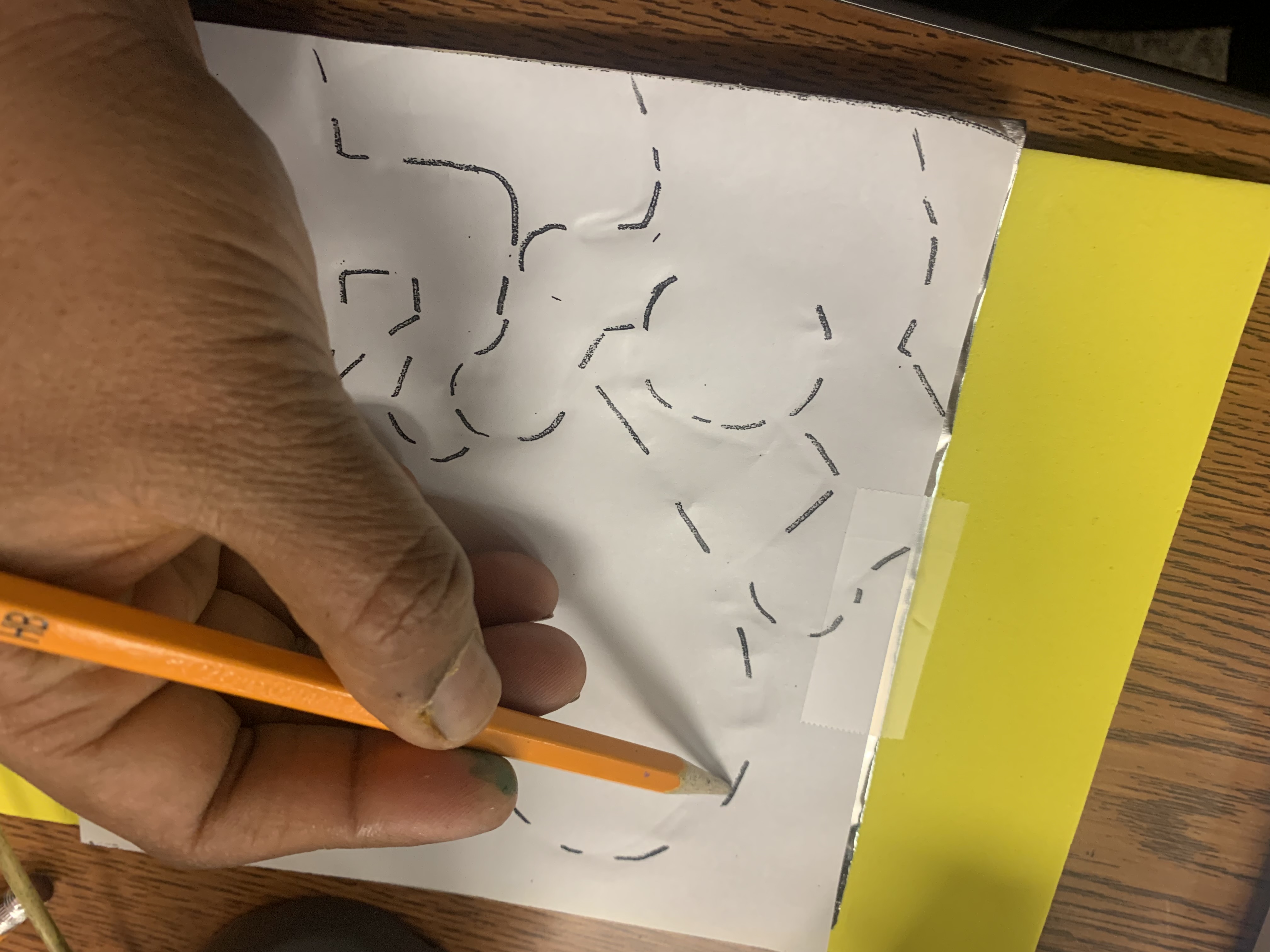 Procedure for Tooling & Embossing (All grades)
Step 10: The raised lines are the embossed part(protruding lines) – Color only the inside of the heart and person  with sharpie
Step 9: Retrace both outside the shapes and inside the shapes with the back of wooden stick or back of the pencil that has eraser. 
- Remember to add action marks
Step 11: Place foil on the backing paper. Tape the  four corners and write your name.
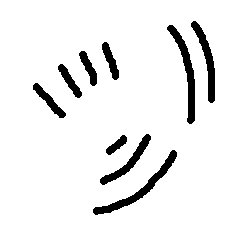 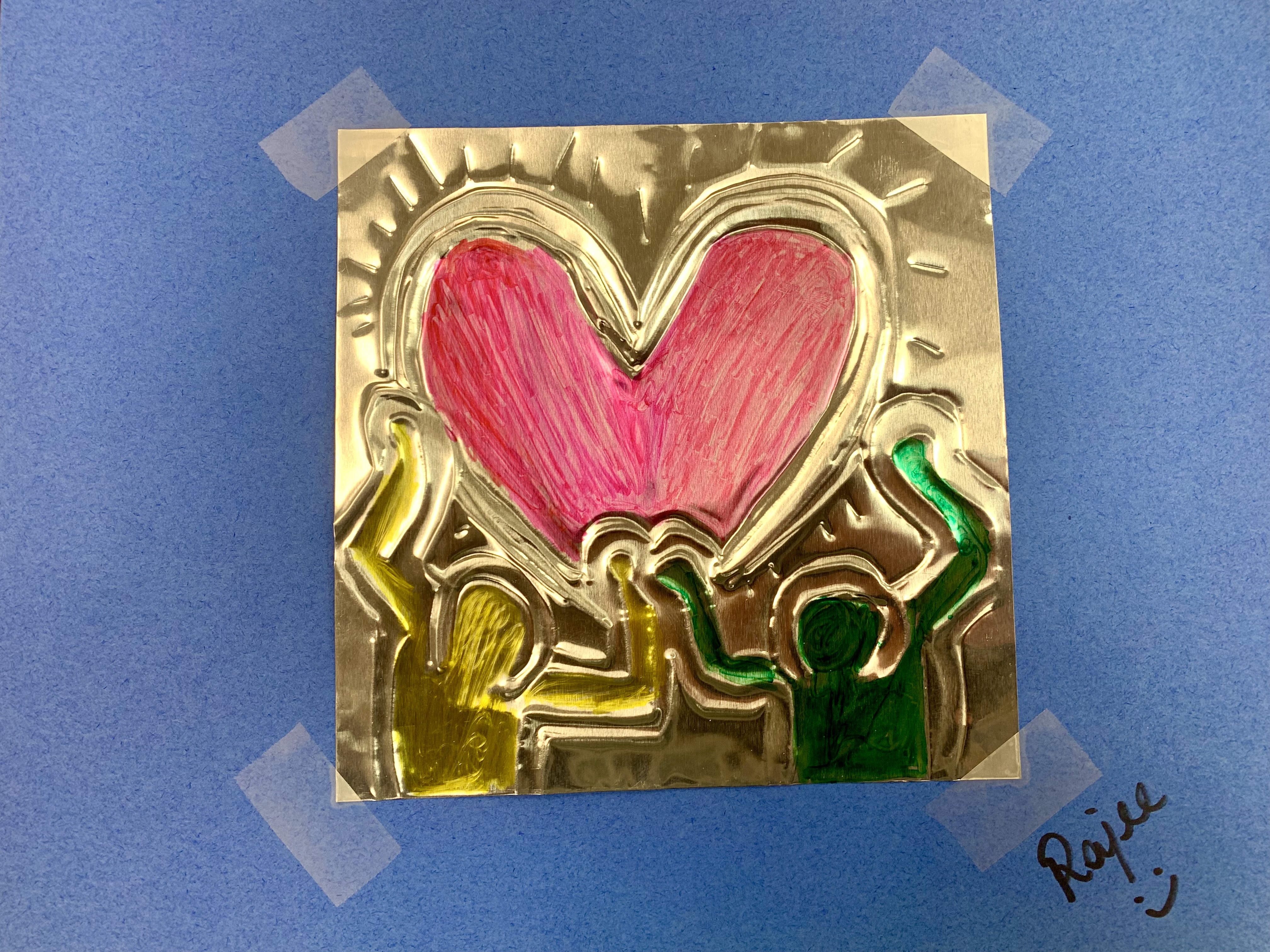 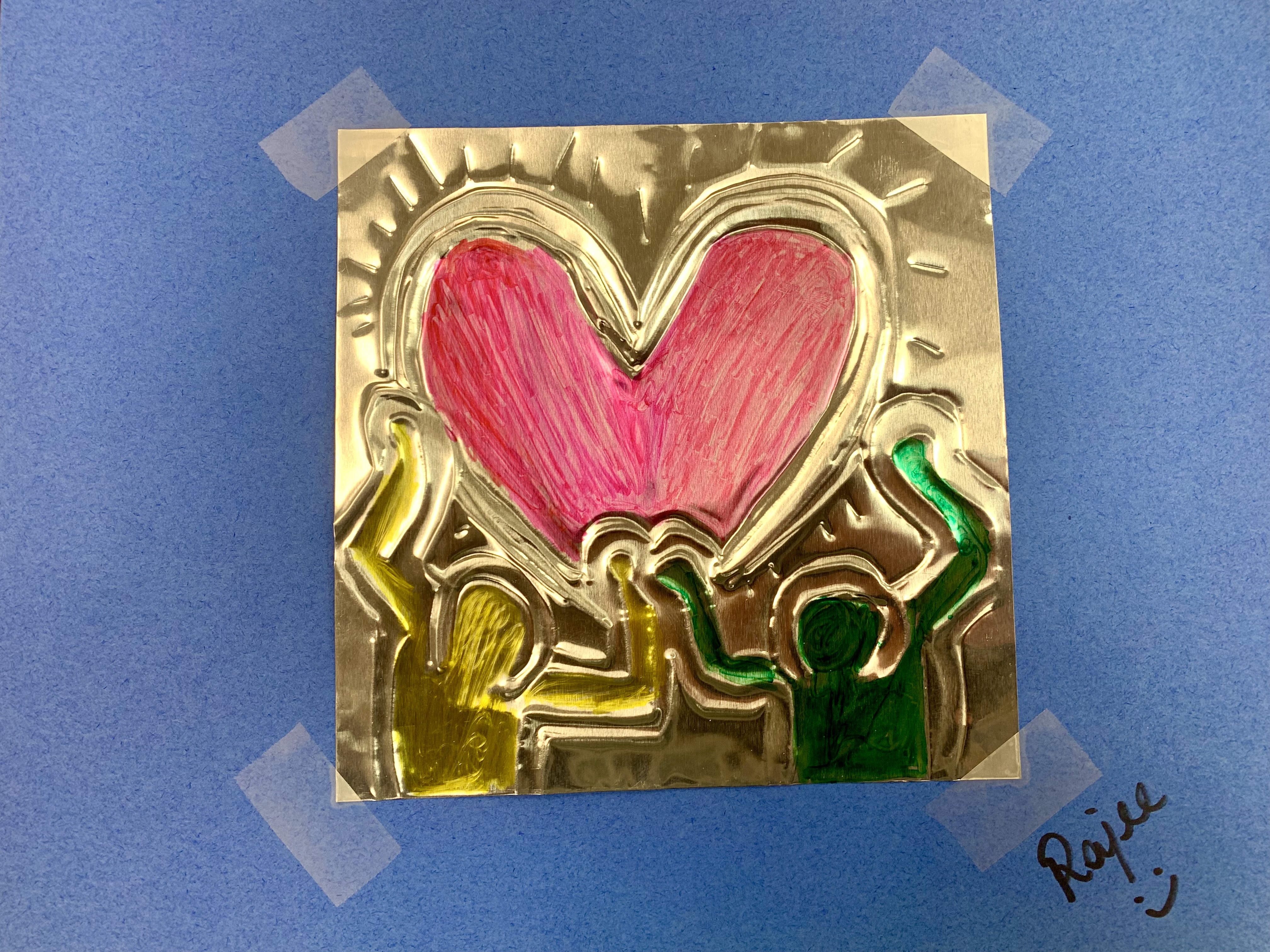 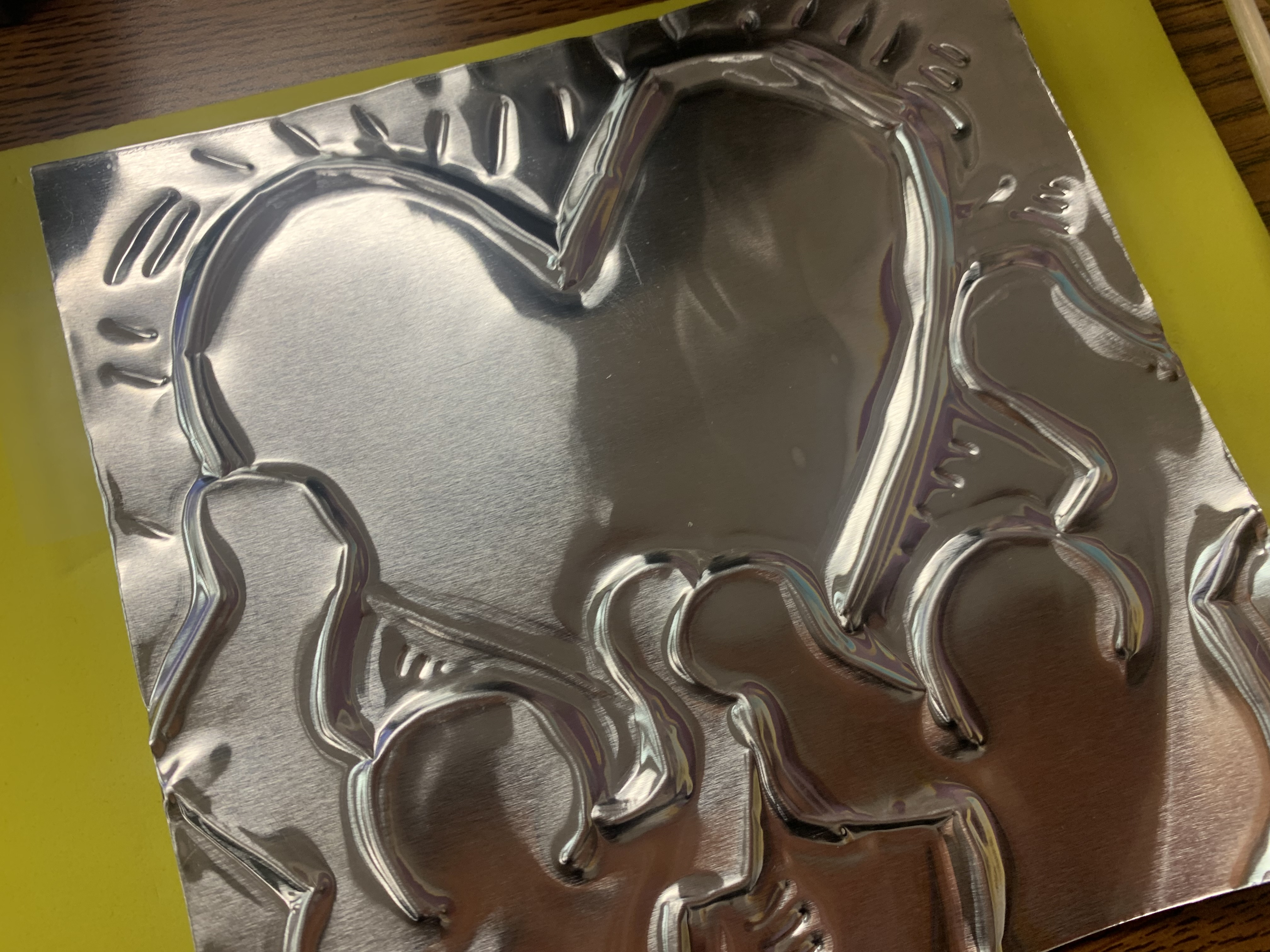 Art show – May 10 – 5:00pm – 7:00pm
2022 Art Show -https://www.youtube.com/watch?v=qI19l1ugCA4
Interactive mural in the amphitheater
2 pieces of art per class  - Choose here by April 15th
2 Labels will be created
Mounting instructions – given at the next meeting  - Mounted art to be submitted by May 5th 
Mounting materials (April 23 in the MPR) – other days following the April 23 in art room 
Volunteers needed – Day of the event – Sign up genius will be sent – Please sign up